Samostatný úkol:
Mannův-Whitneyho test
Párový Wilcoxonův test, párový znaménkový test,
Kruskalův-Wallisův test, 
metoda mnohonásobného srovnávání
1. Příklad k procvičení
Načtěte data-01_priklad. Ke zjištění, zda se liší spotřeba při dvou určitých druzích benzínu-(A, B), bylo vybráno 10 aut, u kterých za jinak stejných zkušebních podmínek byla změřena spotřeba při použití každého ze dvou druhů benzínu. 
Pomocí vhodného testu testujte hypotézu, že spotřeba benzínu A i B byla stejná (hladina významnosti=0,05).
1. Příklad k procvičení
Načtěte data-01_priklad. Ke zjištění, zda se liší spotřeba při dvou určitých druzích benzínu-(A, B), bylo vybráno 10 aut, u kterých za jinak stejných zkušebních podmínek byla změřena spotřeba při použití každého ze dvou druhů benzínu. 
Pomocí vhodného testu testujte hypotézu, že spotřeba benzínu A i B byla stejná (hladina významnosti=0,05).
H0: medián spotřeba benzinu A - medián spotřeba benzinu B = 0
HA: medián spotřeba benzinu A - medián spotřeba benzinu B ≠ 0
Ověření normality – Shapiro-Wilkův test (α=0,05): p=0,699 !!! 10 aut- malý vzorek
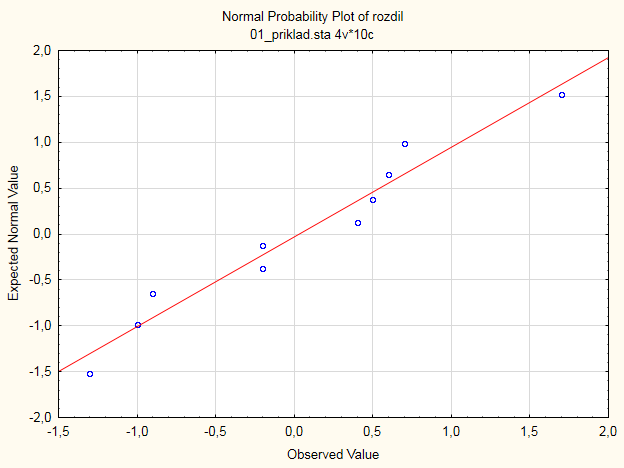 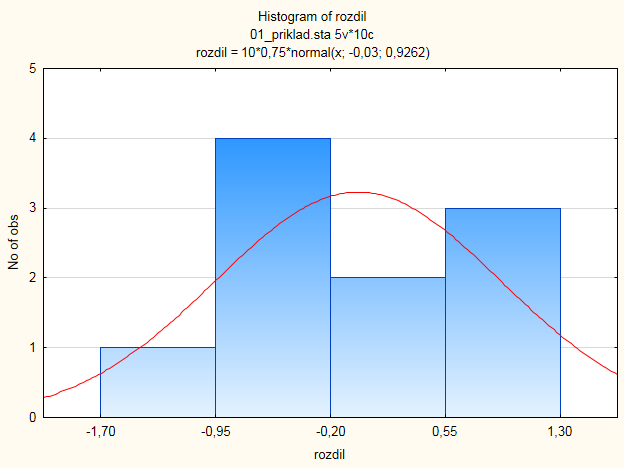 1. Příklad k procvičení
Načtěte data-01_priklad. Ke zjištění, zda se liší spotřeba při dvou určitých druzích benzínu-(A, B), bylo vybráno 10 aut, u kterých za jinak stejných zkušebních podmínek byla změřena spotřeba při použití každého ze dvou druhů benzínu. 
Pomocí vhodného testu testujte hypotézu, že spotřeba benzínu A i B byla stejná (hladina významnosti=0,05).


Wilcoxonův párový test (benzín A vs benzín B):		Wilcoxonův párový test (Rozdíl vs 0) :




Párový znaménkový test (benzín A vs benzín B):		Párový znaménkový test (Rozdíl vs 0) :
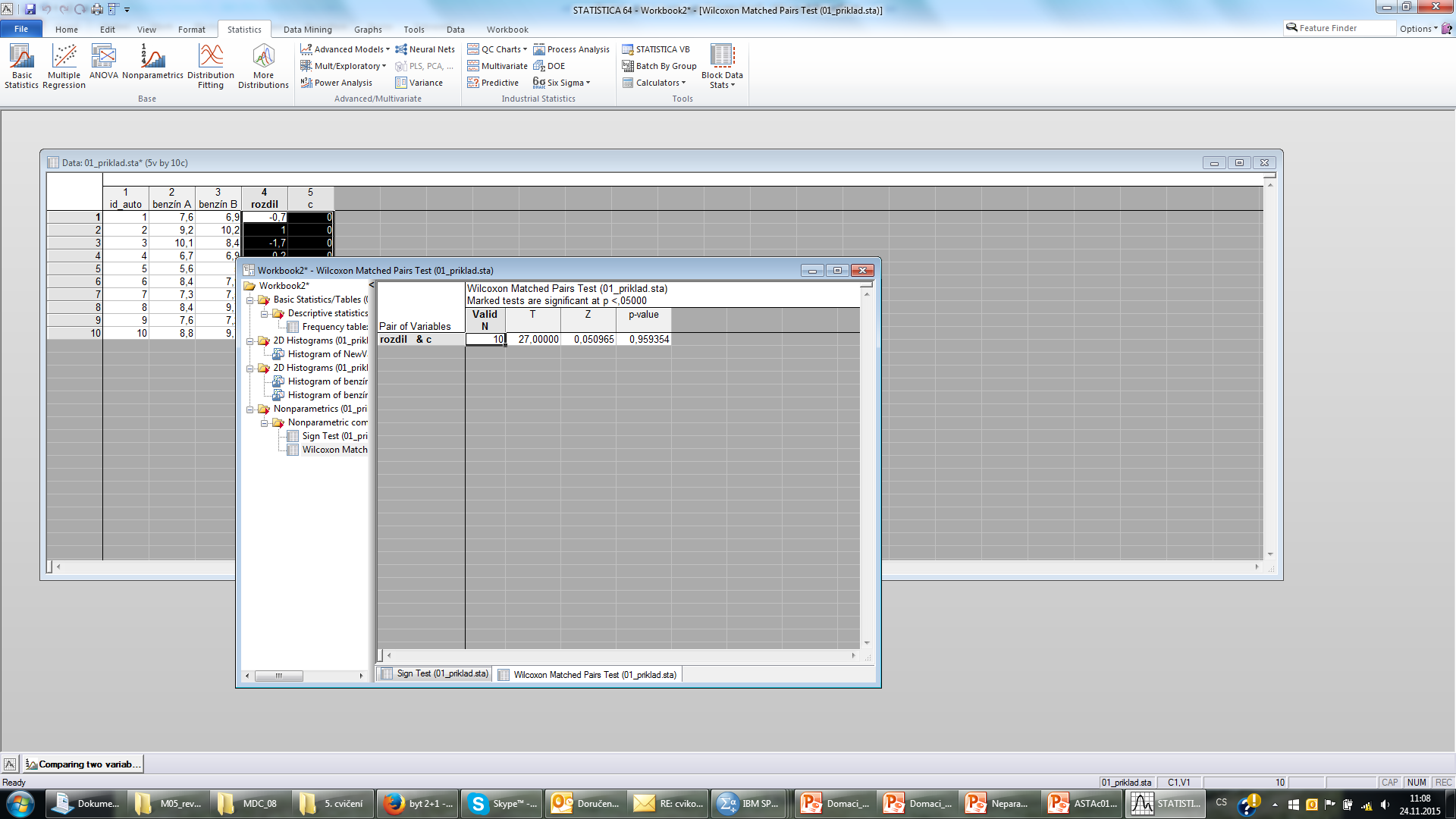 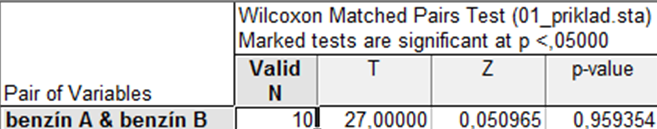 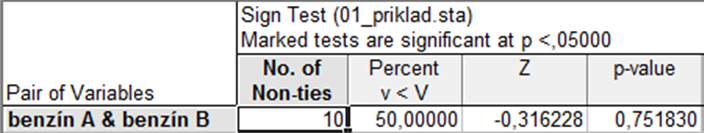 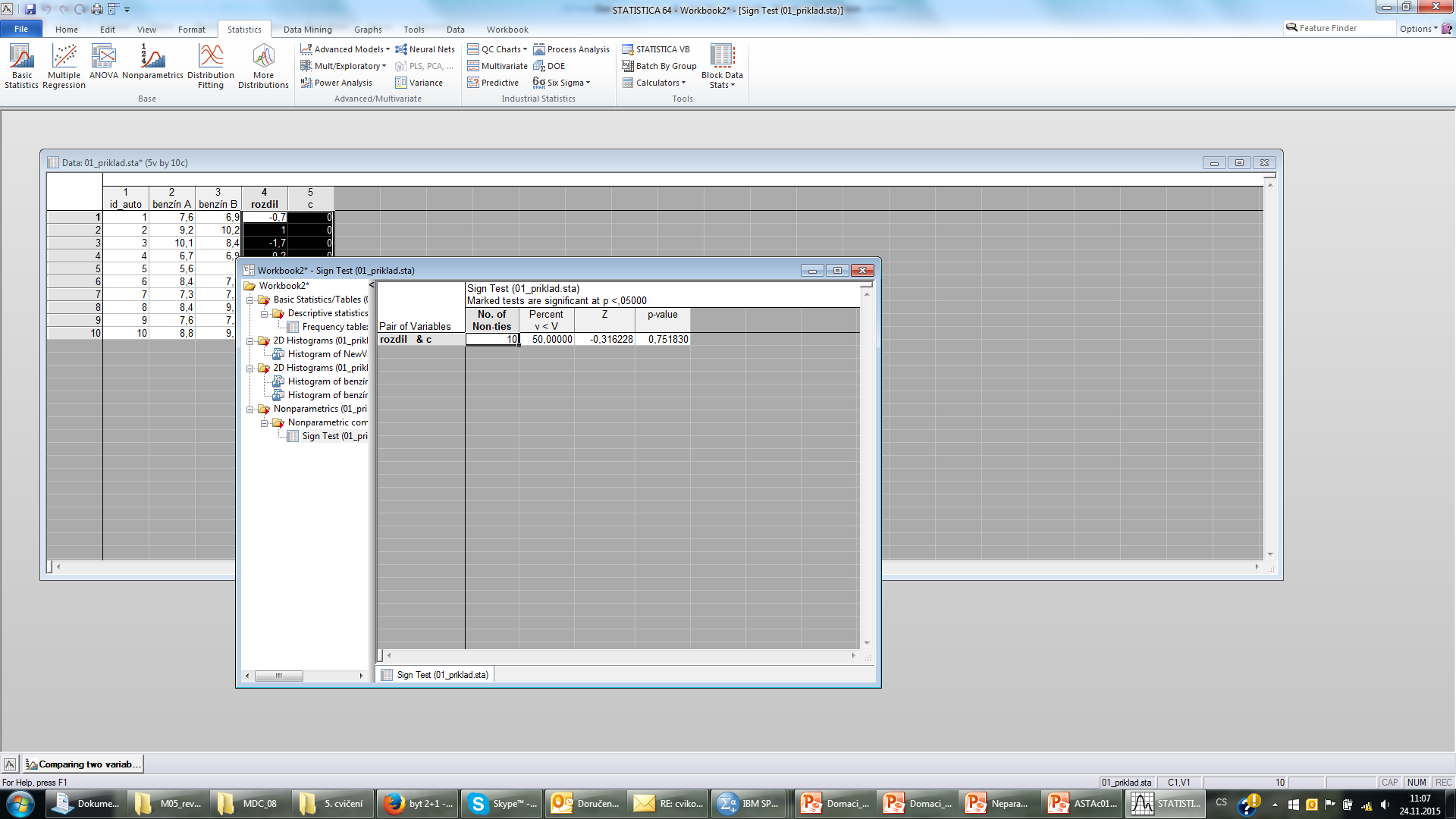 1. Příklad k procvičení
Načtěte data-01_priklad. Ke zjištění, zda se liší spotřeba při dvou určitých druzích benzínu-(A, B), bylo vybráno 10 aut, u kterých za jinak stejných zkušebních podmínek byla změřena spotřeba při použití každého ze dvou druhů benzínu. 
Pomocí vhodného testu testujte hypotézu, že spotřeba benzínu A i B byla stejná (hladina významnosti=0,05).


Wilcoxonův párový test: 




Párový znaménkový test:
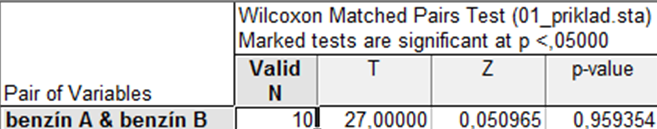 H0 nezamítáme. Neprokázali jsme, že by mezi benzínem A 
a benzínem B byl statisticky významný rozdíl.
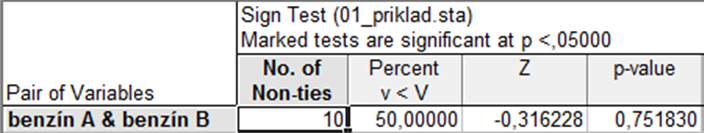 H0 nezamítáme. Neprokázali jsme, že by mezi benzínem A 
a benzínem B byl statisticky významný rozdíl.
2. Příklad k procvičení
Načtěte data-02_priklad. Byl sledován vliv vitamínového doplňku do krmiva na zvyšování váhových přírůstků u selat. U 19 z 38 selat byl aplikován vitamínový přípravek.
Pomocí vhodného testu testujte hypotézu, že porovnávané způsoby výkrmů (1-klasická směs, 2- směs s vitamínovým doplňkem) se neliší (hladina významnosti=0,05).
H0: F(x klasická směs)=F(x vitaminová směs ) 
H1: F(x klasická směs)≠ F(x vitaminová směs ).
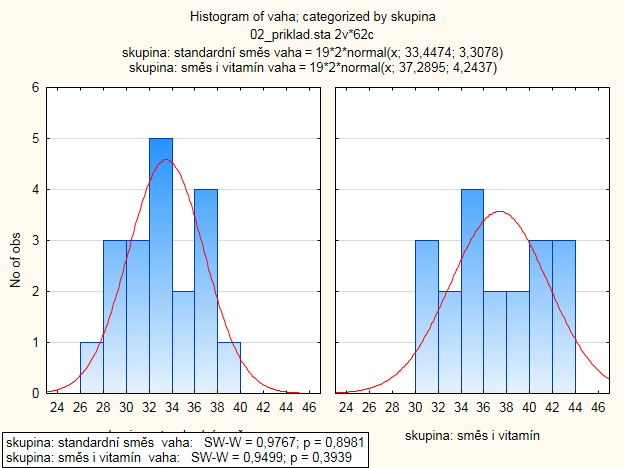 Ověření normality – Shapiro-Wilkův test (α=0,05) 
Standardní směs: p=0,898
Vitamíny: 0,3939
2. Příklad k procvičení
Načtěte data-02_priklad. Byl sledován vliv vitamínového doplňku do krmiva na zvyšování váhových přírůstků u selat. U 19 z 38 selat byl aplikován vitamínový přípravek.
Pomocí vhodného testu testujte hypotézu, že porovnávané způsoby výkrmů (1-klasická směs, 2- směs s vitamínovým doplňkem) se neliší (hladina významnosti=0,05).
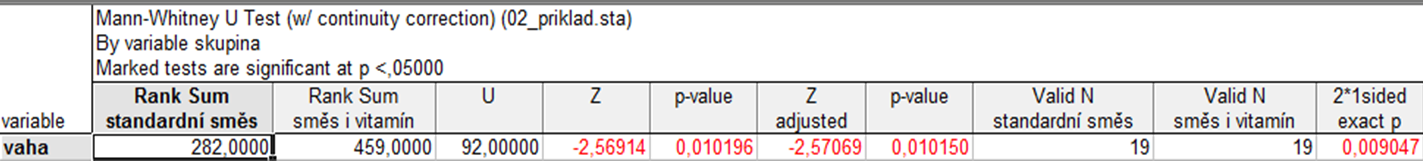 2. Příklad k procvičení
Načtěte data-02_priklad. Byl sledován vliv vitamínového doplňku do krmiva na zvyšování váhových přírůstků u selat. U 19 z 38 selat byl aplikován vitamínový přípravek.
Pomocí vhodného testu testujte hypotézu, že porovnávané způsoby výkrmů (1-klasická směs, 2- směs s vitamínovým doplňkem) se neliší (hladina významnosti=0,05).
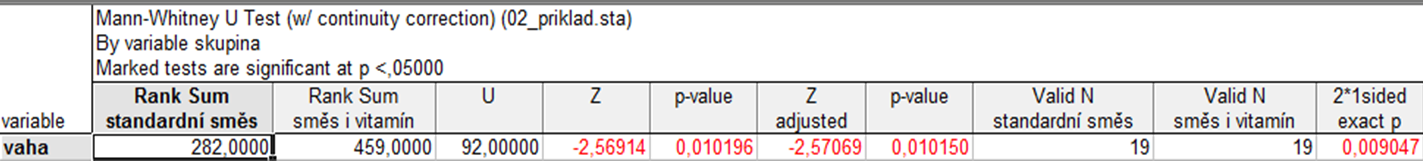 Zamítáme nulovou hypotézu => vitamínový doplněk měl statisticky významný vliv 
na změnu hmotnosti, p=0,01.
3. Příklad k procvičení
Výrobce koláčů má 4 nové recepty (A,B,C,D) a chce zjistit, zda se jejich kvalita liší. Upekl proto 5 koláčů od každého druhu a dal je porotě k ohodnocení. Hodnocení poroty je v následující tabulce:






Pomocí vhodného testu testujte hypotézu, že recepty se neliší (hladina významnosti=0,05). Pokud nulovou hypotézu zamítnete, zjistěte, které dvojice receptů se liší.
3. Příklad k procvičení
Výrobce koláčů má 4 nové recepty (A,B,C,D) a chce zjistit, zda se jejich kvalita liší. Upekl proto 5 koláčů od každého druhu a dal je porotě k ohodnocení. Hodnocení poroty je v následující tabulce:
Pomocí vhodného testu testujte hypotézu, že recepty se neliší (hladina významnosti=0,05). Pokud nulovou hypotézu zamítnete, zjistěte, které dvojice receptů se liší.
H0: F(xA) = F(xB) = F(xC)  = F(xD) 
H1: alespoň jedna F(xi) se liší od ostatních
3. Příklad k procvičení
Výrobce koláčů má 4 nové recepty (A,B,C,D) a chce zjistit, zda se jejich kvalita liší. Upekl proto 5 koláčů od každého druhu a dal je porotě k ohodnocení. Hodnocení poroty je v následující tabulce:
Pomocí vhodného testu testujte hypotézu, že recepty se neliší (hladina významnosti=0,05). Pokud nulovou hypotézu zamítnete, zjistěte, které dvojice receptů se liší.
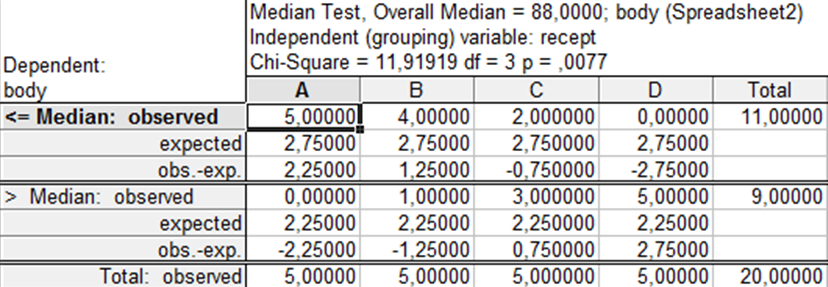 3. Příklad k procvičení
Výrobce koláčů má 4 nové recepty (A,B,C,D) a chce zjistit, zda se jejich kvalita liší. Upekl proto 5 koláčů od každého druhu a dal je porotě k ohodnocení. Hodnocení poroty je v následující tabulce:
Pomocí vhodného testu testujte hypotézu, že recepty se neliší (hladina významnosti=0,05). Pokud nulovou hypotézu zamítnete, zjistěte, které dvojice receptů se liší.
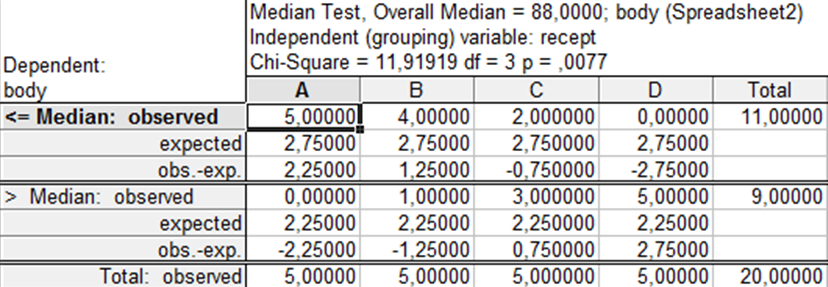 Zamítáme H0 => mezi středními hodnotami je průkazný rozdíl (p=0,008).
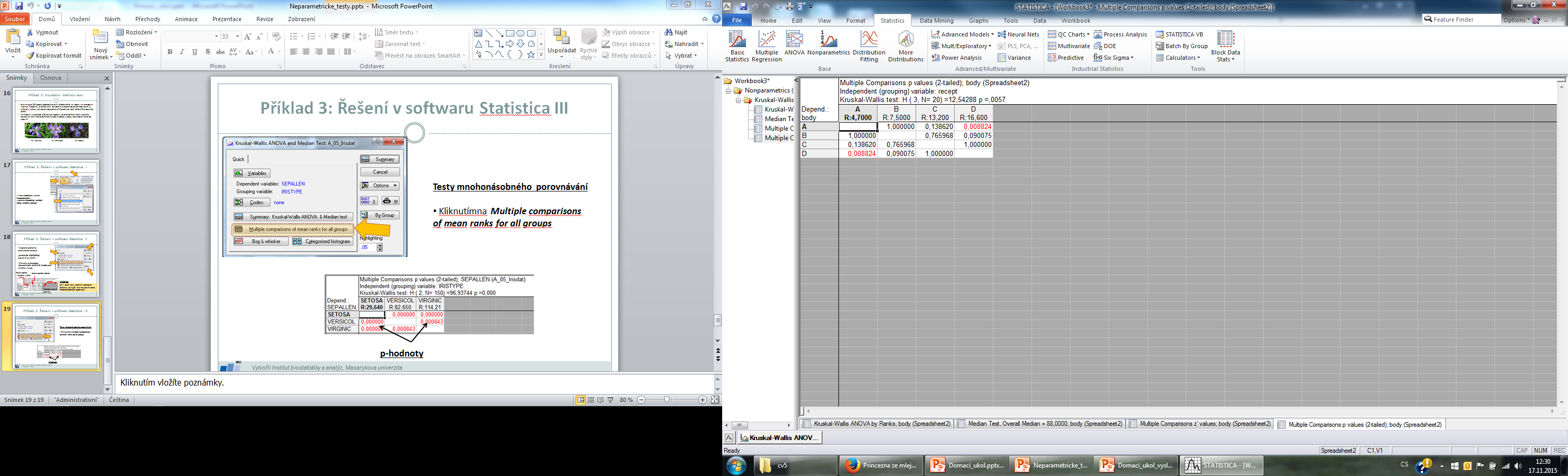 Mezi receptem A a D je statisticky významný rozdíl (p=0,009)